4th Current Business Issues 
in African Countries
2023
Exploring the Sustainability of NGOs in Ghana to Enhance Community Development
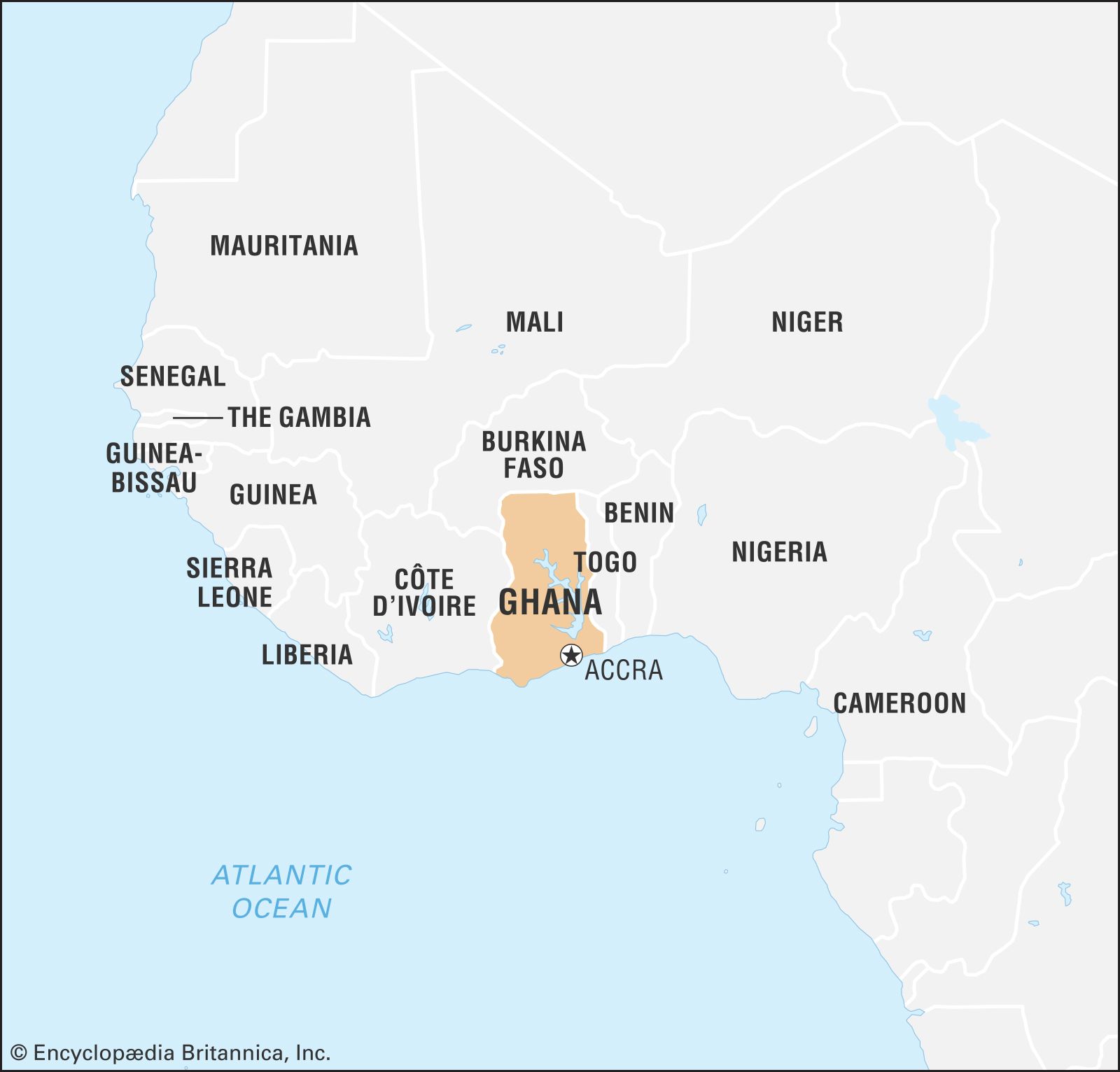 Agnes Adwoa Anima
UNICAF UNIVERSITY

Dr. Jet Mboga 
Dr. Donald Crooks
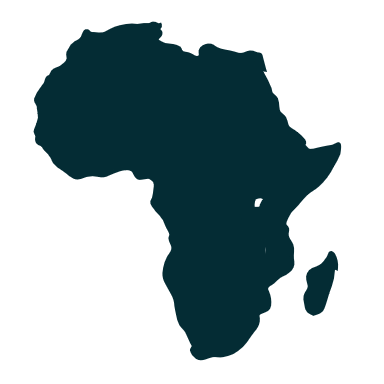 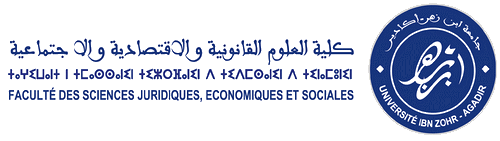 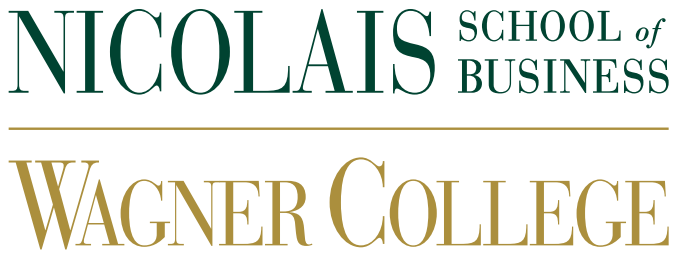 April 27 – 28, 2023                 WWW.CBIAC.NET
Introduction
Introduction
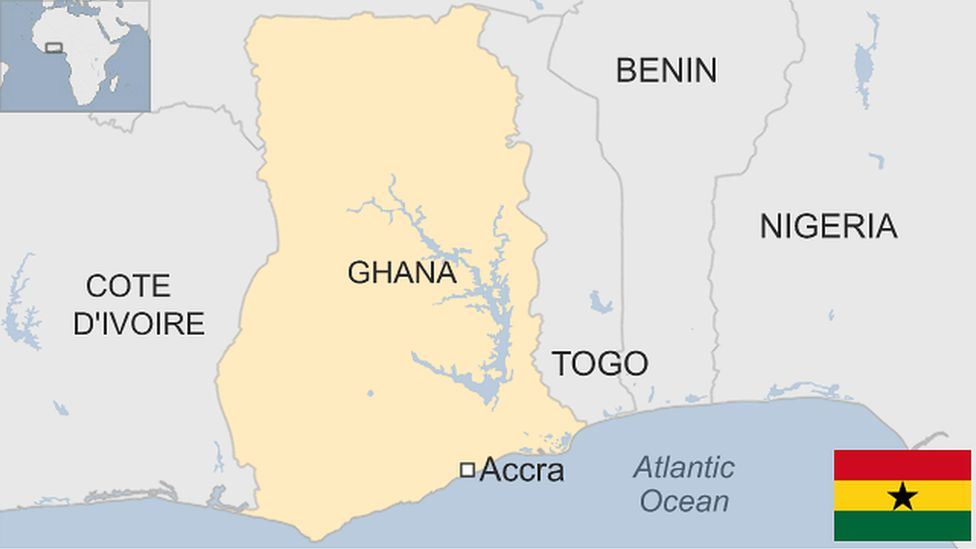 The Evolution of NGOs in Ghana

Catalyzing

Convening

Co-ordinating
The Issues facing the NGO Sector
Research Objectives
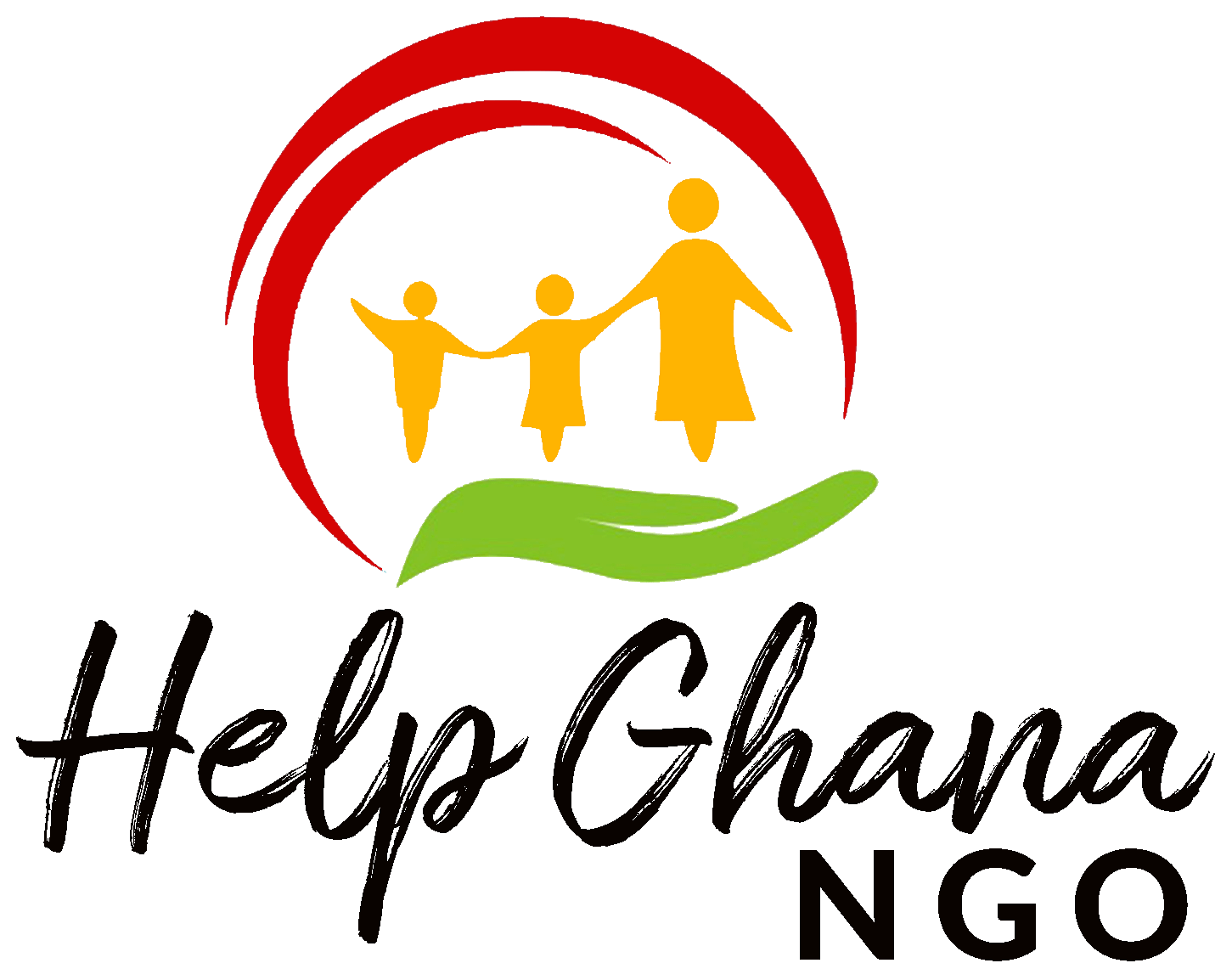 Investigate the external and internal influences that make NGOs unsustainable
Determine the extent of an NGO’s control over the identified factors
Investigate current operating models NGOs in Ghana are using
Recommend specific operating models for NGOs at various stages of growth
Hypotheses
Literature Review
Literature Review
Key determinants of organizational sustainability
An integrated approach to sustainability
Sustainable Operating Models
Factors that affect sustainability
Organizational Sustainability
Sustainability methodologies
Conclusions
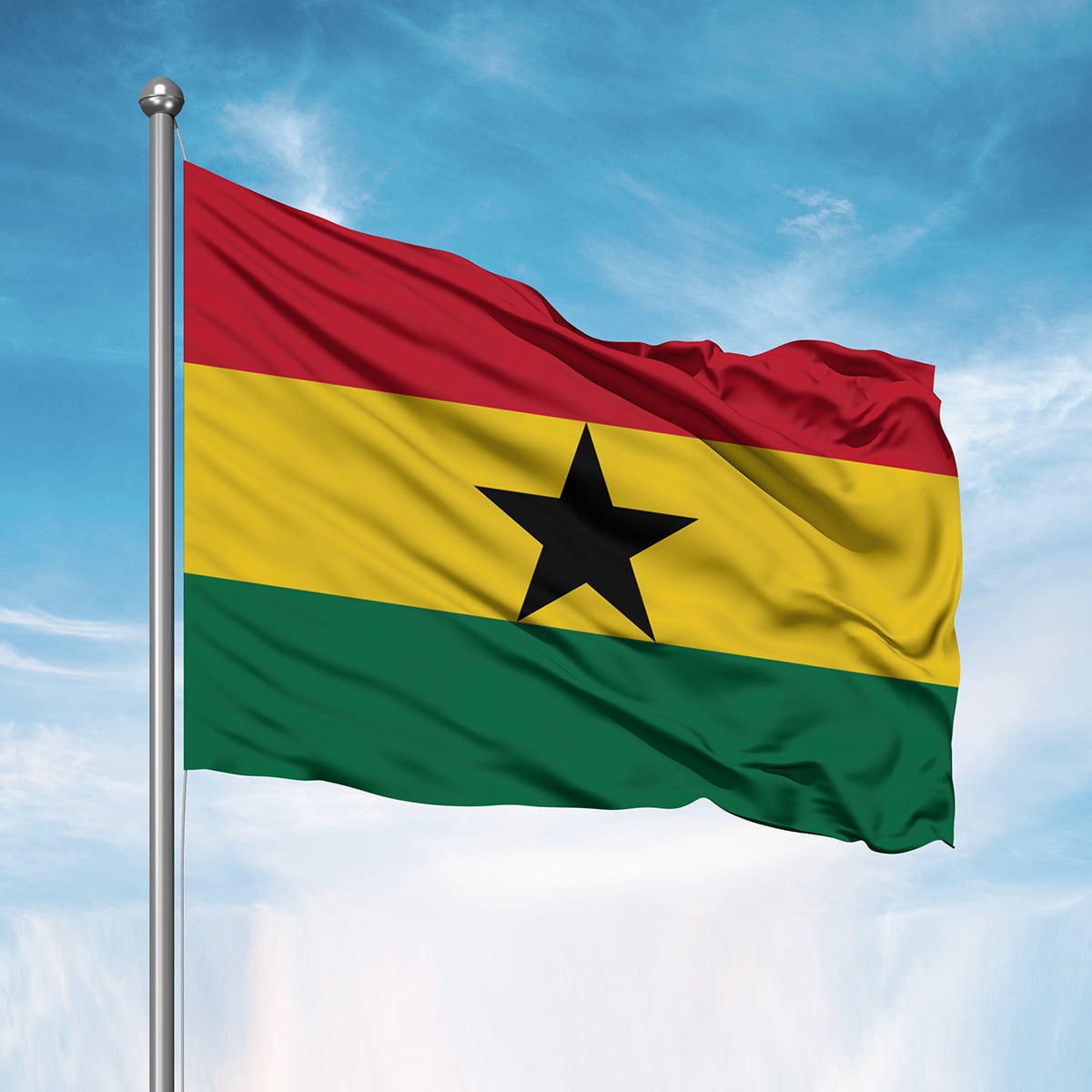 Questions and Discussion
United Nations Sustainable Development Goals
https://sdgs.un.org/goals

Discussion questions
How does the topic relate to issues of public concern or the common good? 
What communities might be involved in or affected by the topic? What are the histories, social contexts, assets, and needs of these communities?
What community partners (e.g., public offices, nonprofit organizations, social enterprises, faith-based organizations) could collaborate on your topic for mutual benefit and growth?
Thank You
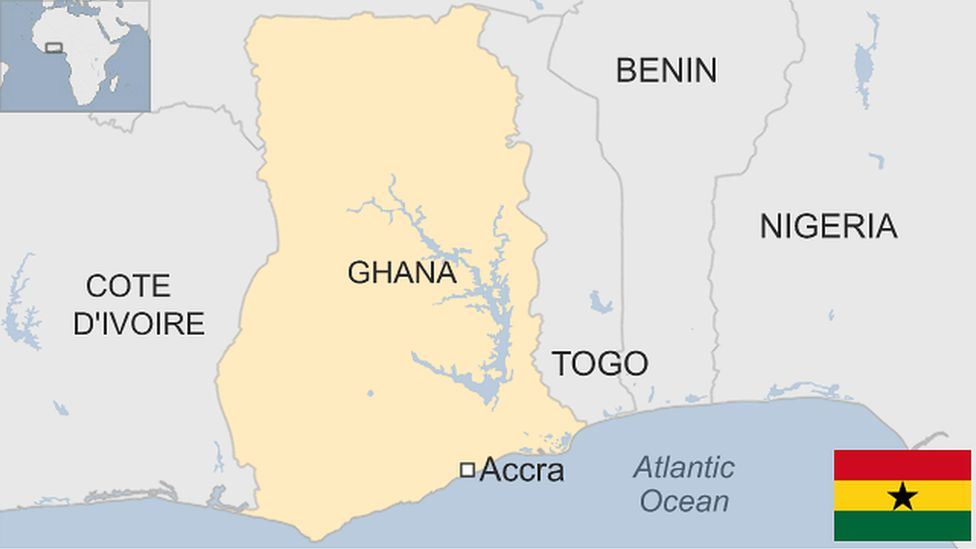 Questions / Feedback